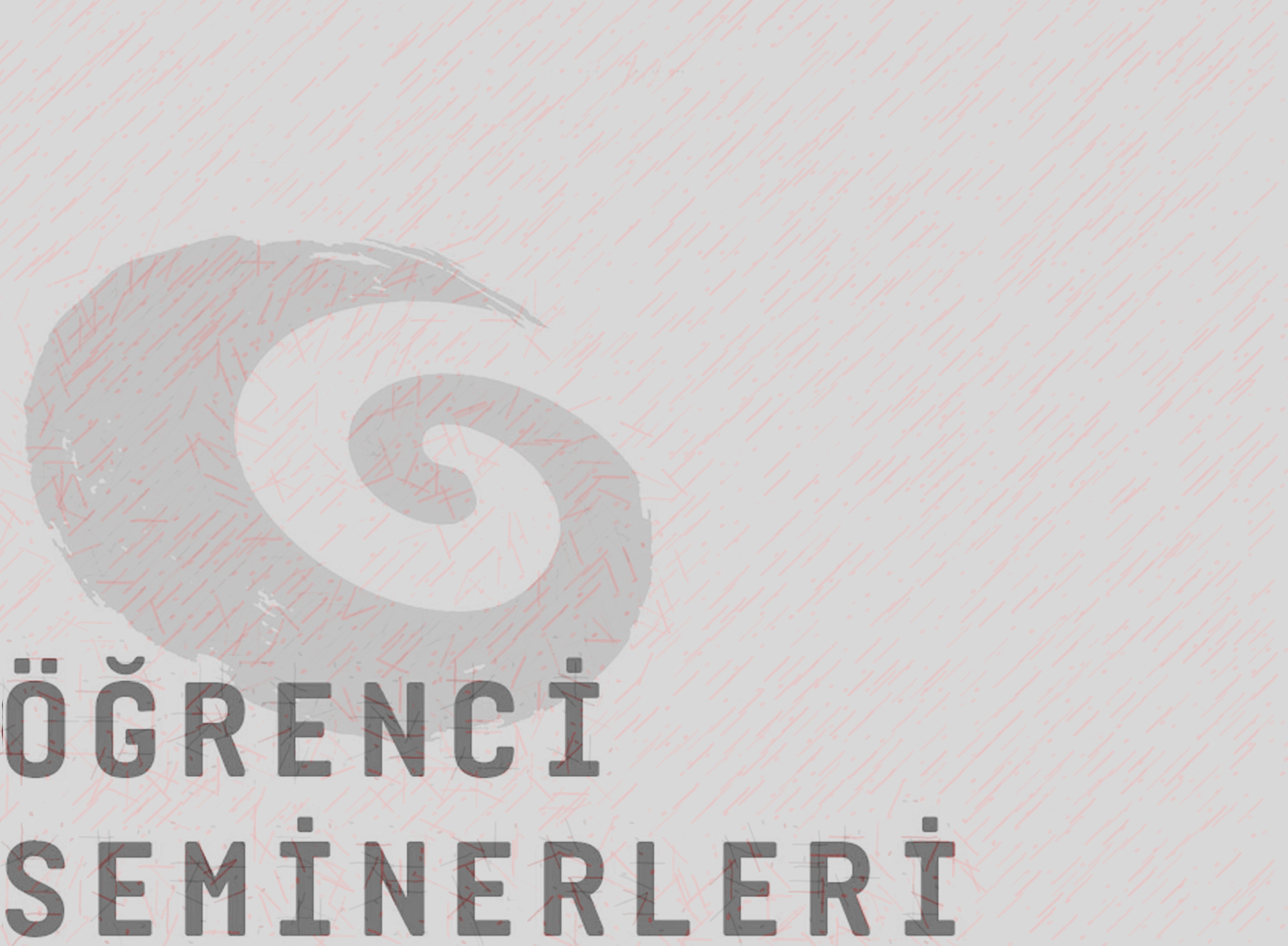 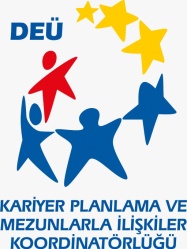 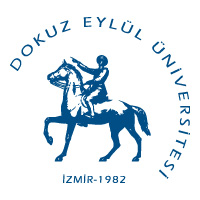 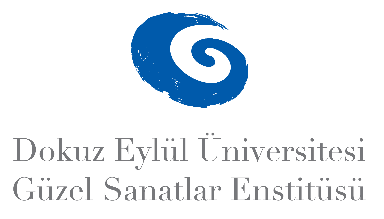 2024-2025 GÜZ YARIYILI LİSANSÜSTÜ 
ÖĞRENCİ SEMİNERLERİ
SANAT VE TASARIM ANASANAT DALI
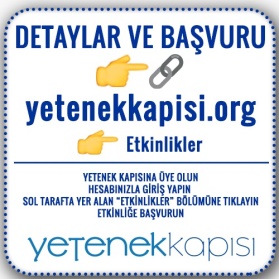 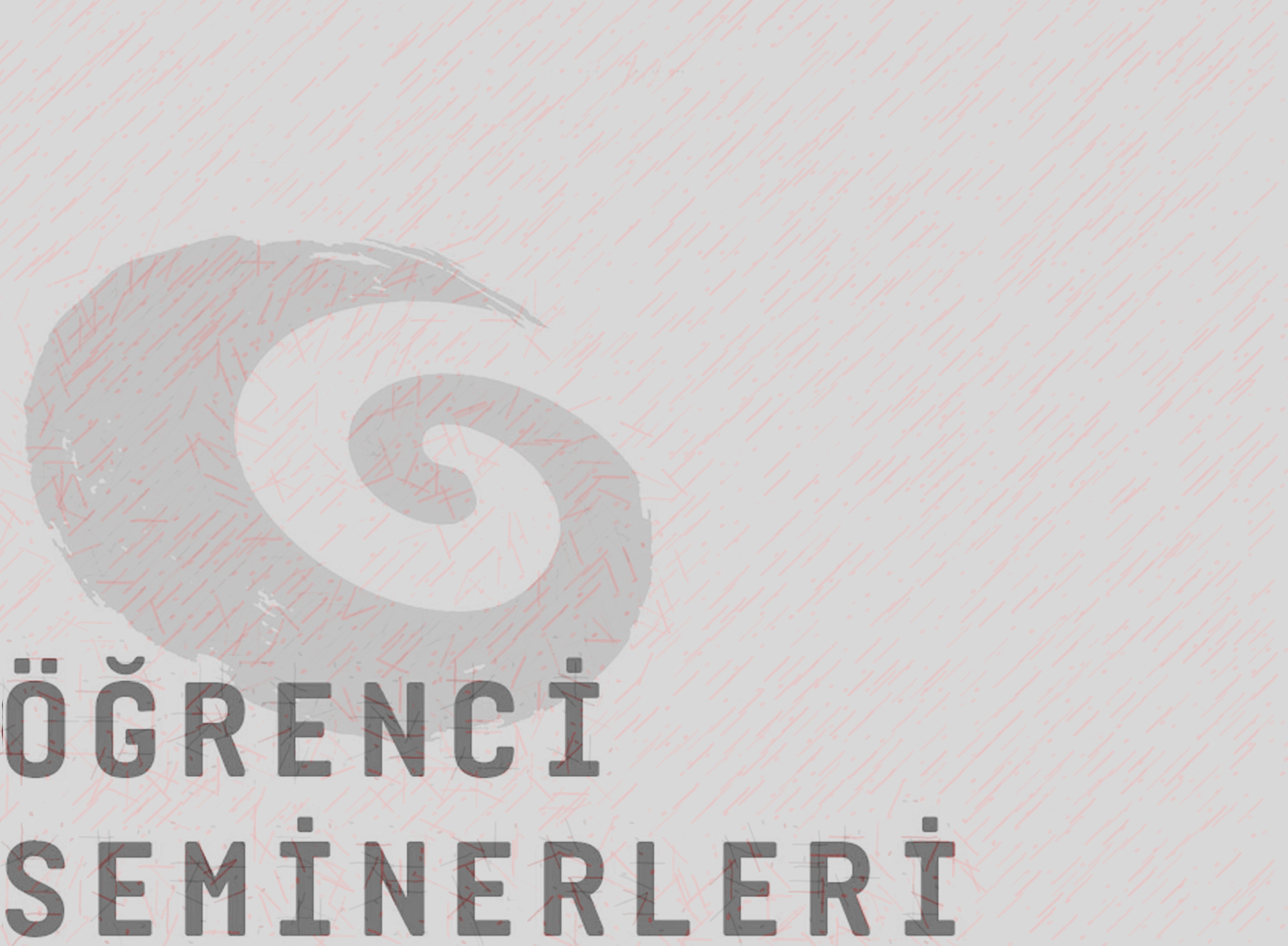 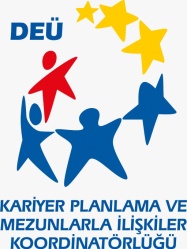 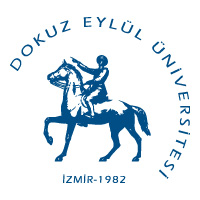 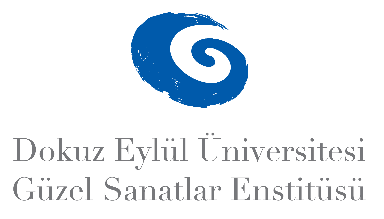 2024-2025 GÜZ YARIYILI LİSANSÜSTÜ ÖĞRENCİ SEMİNERLERİ
SANAT VE TASARIM ANASANAT DALI
Yüksek Lisans
Sili Deniz AY
Miyazaki'nin Yürüyen Şato Animesinde İç Mekan Kurgusu
Bulut Gür SEZGİNTÜREDİ
Animasyon Karakter Yaratımında Renklerin kullanımı ve Önemi
Enes KARADAY 
Cinsiyetsiz Moda: Toplumsal Cinsiyetin Moda Tasarımına Etkisi
Tarih: 20. 12. 2024
Saat: 09:45 – 10:15
Yer: GSF Binası Derslik 1
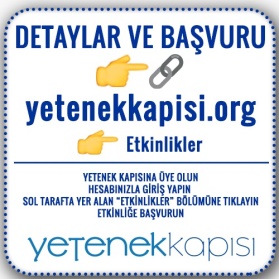 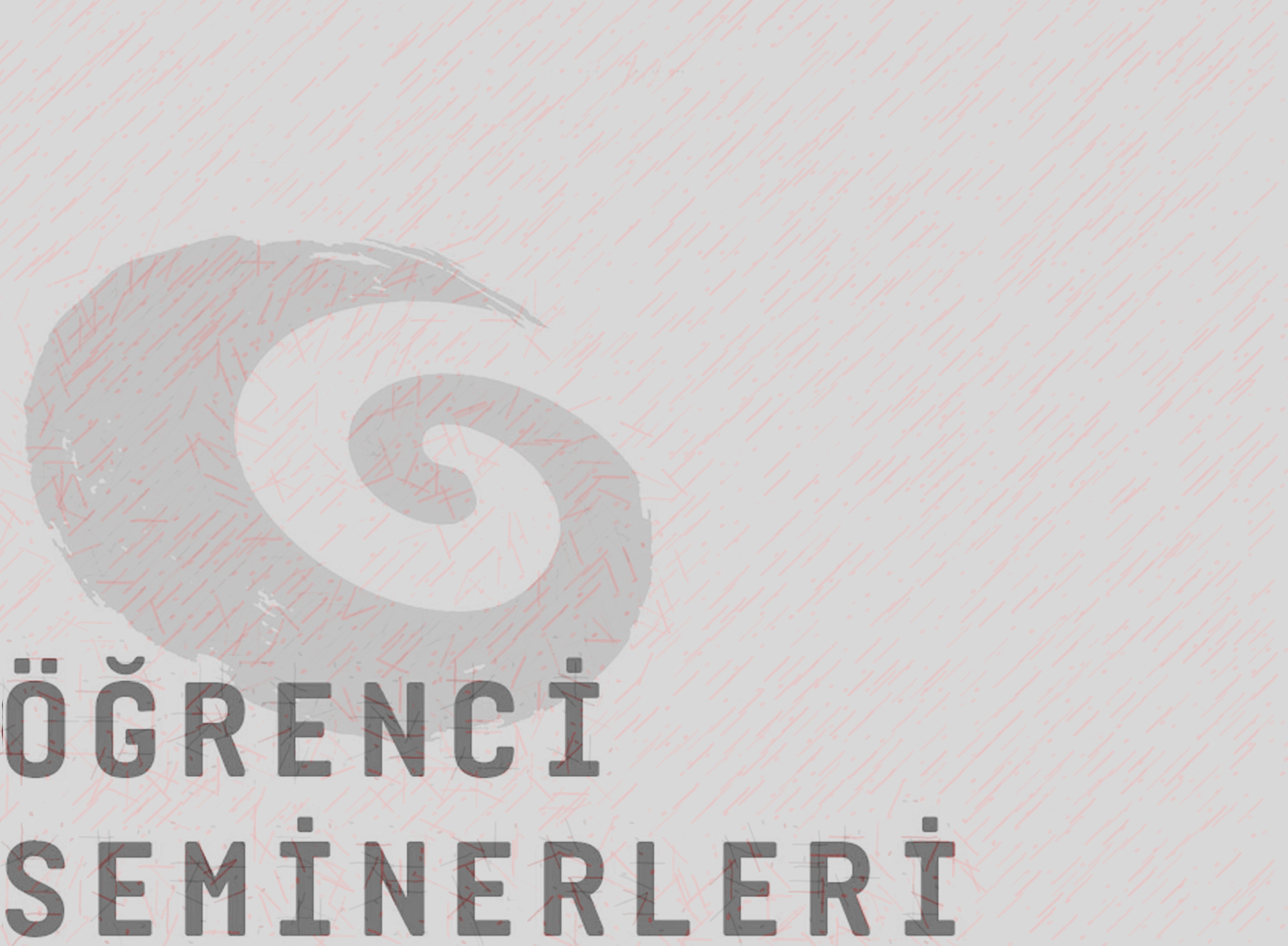 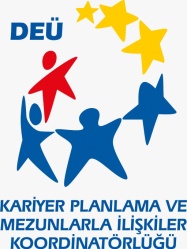 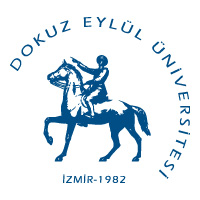 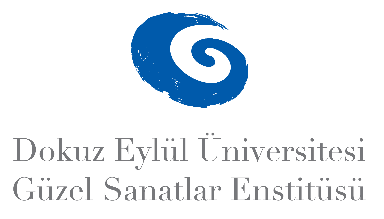 2024-2025 GÜZ YARIYILI LİSANSÜSTÜ ÖĞRENCİ SEMİNERLERİ
SANAT VE TASARIM ANASANAT DALI
Yüksek Lisans
Berkan Faruk ÖZAKTAŞ
Psikocografya Bağlamında Sokak Sanatı İncelemesi
Petunya GÖLLER
Origami Sanatı ve Seramik Uygulamaları
Mehmet Çengelci
Satoshi Kon'un Canlandırma Filmlerinde Gerçeklik algısı ve Rüya Arasındaki Sınır
Tarih: 20. 12. 2024
Saat:10:30 – 11:00
Yer: GSF Binası Derslik 1
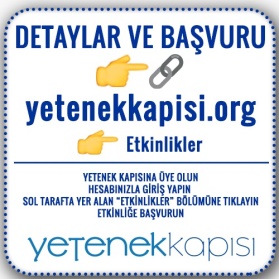 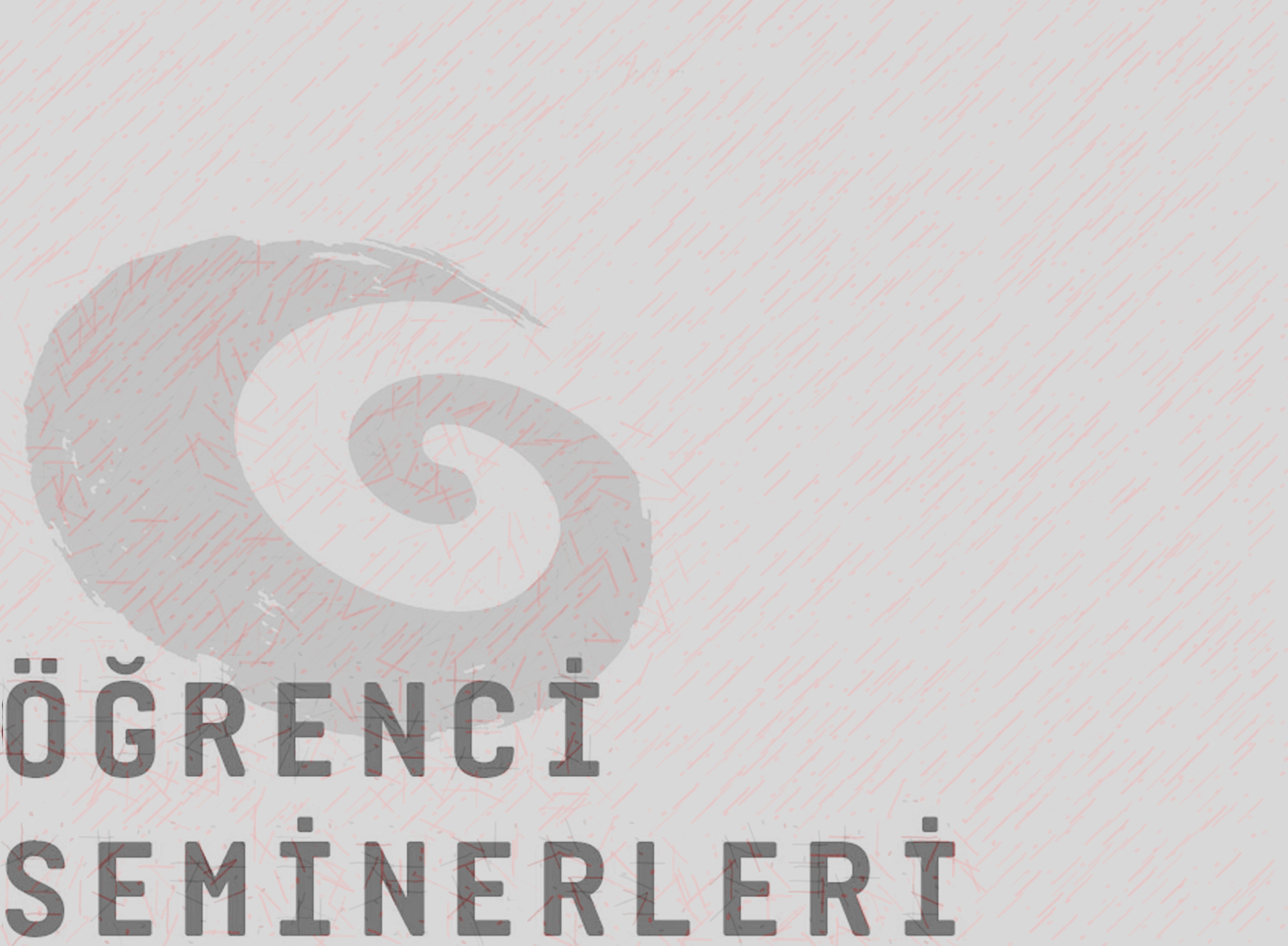 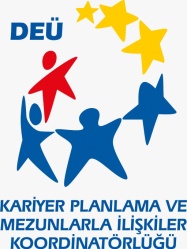 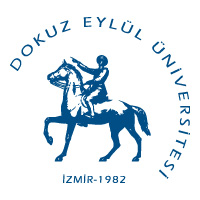 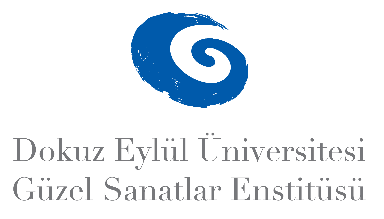 2024-2025 GÜZ YARIYILI LİSANSÜSTÜ ÖĞRENCİ SEMİNERLERİ
SANAT VE TASARIM ANASANAT DALI
Yüksek Lisans

Bulut Gür SEZGİNTÜREDİ
Animasyon Karakter Yaratımında Renklerin kullanımı ve Önemi
Hilal Özbek
Marleau-Ponty'nin ''Görünür ile Görünmez‘’ Kavramının Çağdaş Fotoğraf Sanatına Yansıması
Ahmet Kutay Aykut 
Sualtı Arkeolojisinde Yeni Araştırma Yöntemleri ve Fotoğrafın Katkısı
Tarih: 20. 12. 2024
Saat:11:15 – 11:45
Yer: GSF Binası Derslik 1
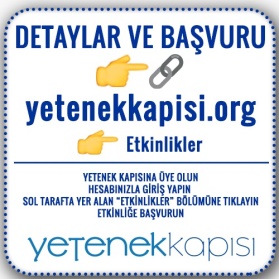 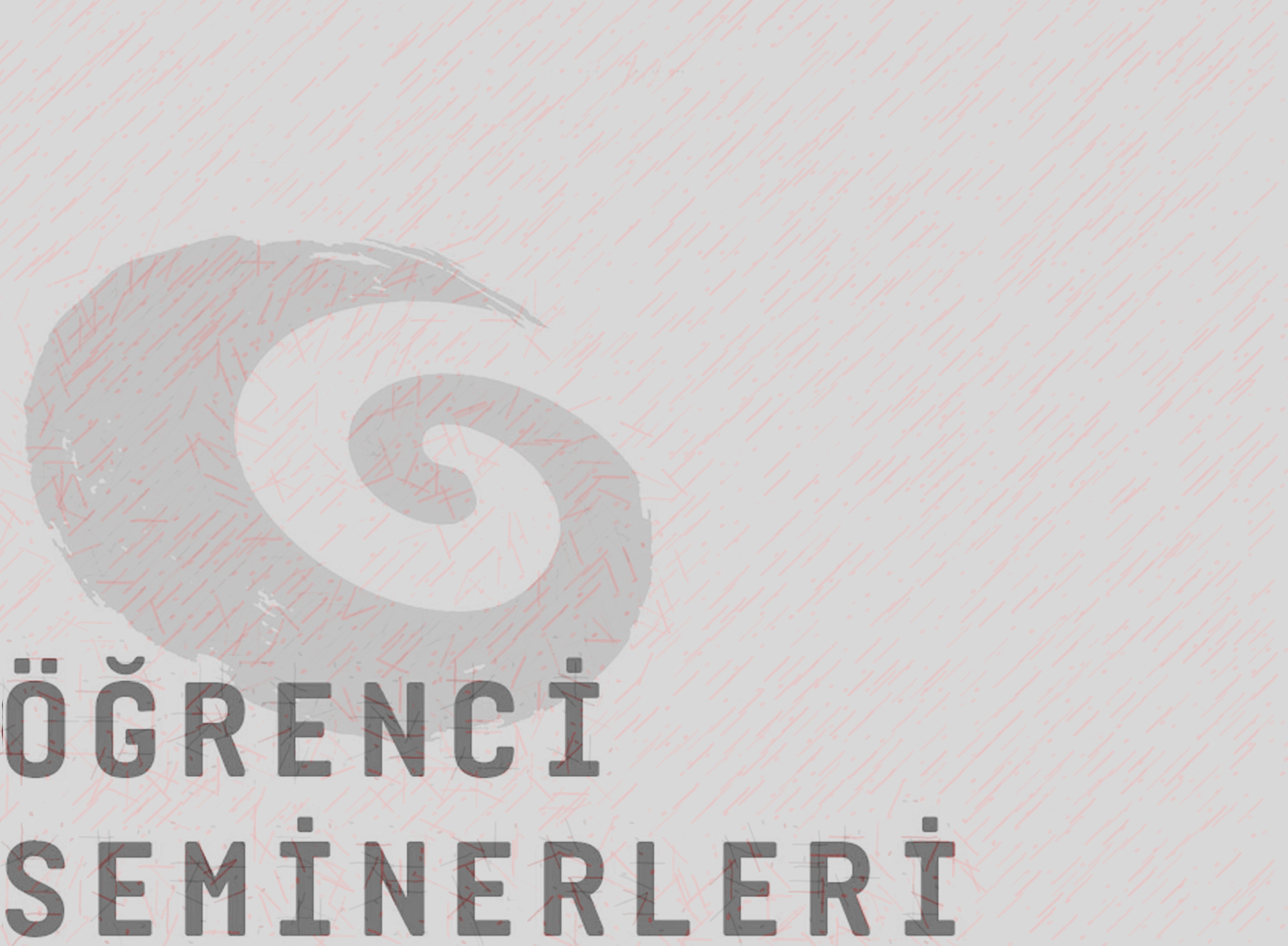 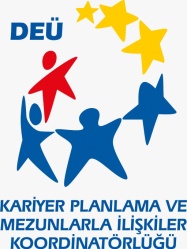 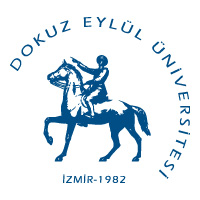 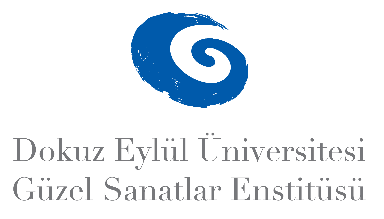 2024-2025 GÜZ YARIYILI LİSANSÜSTÜ ÖĞRENCİ SEMİNERLERİ
SANAT VE TASARIM ANASANAT DALI
Yüksek Lisans

Niyazi Görkem Özkan 
Sosyal Medya da İnstagram ve Facebook Bağlamında Fotoğraf Kültürü
Serla Gülten TEKİN
KaiKai Yokai Sai Festivalinde Kullanılan Maskelerin İçeriksel Nitelikleri
Mine UŞAK 
Çağdaş Sanatta Sandalye İmgesinin Metaforik Kullanımı
Ayşegül KÖKSAL
Sanat ve Yaratma Sürecinde Duyuların Rolü
Tarih: 20. 12. 2024
Saat:12:00 – 12:45
Yer: GSF Binası Derslik 1
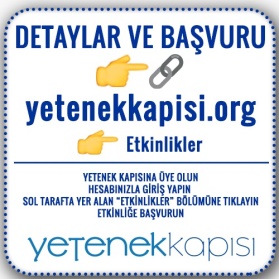 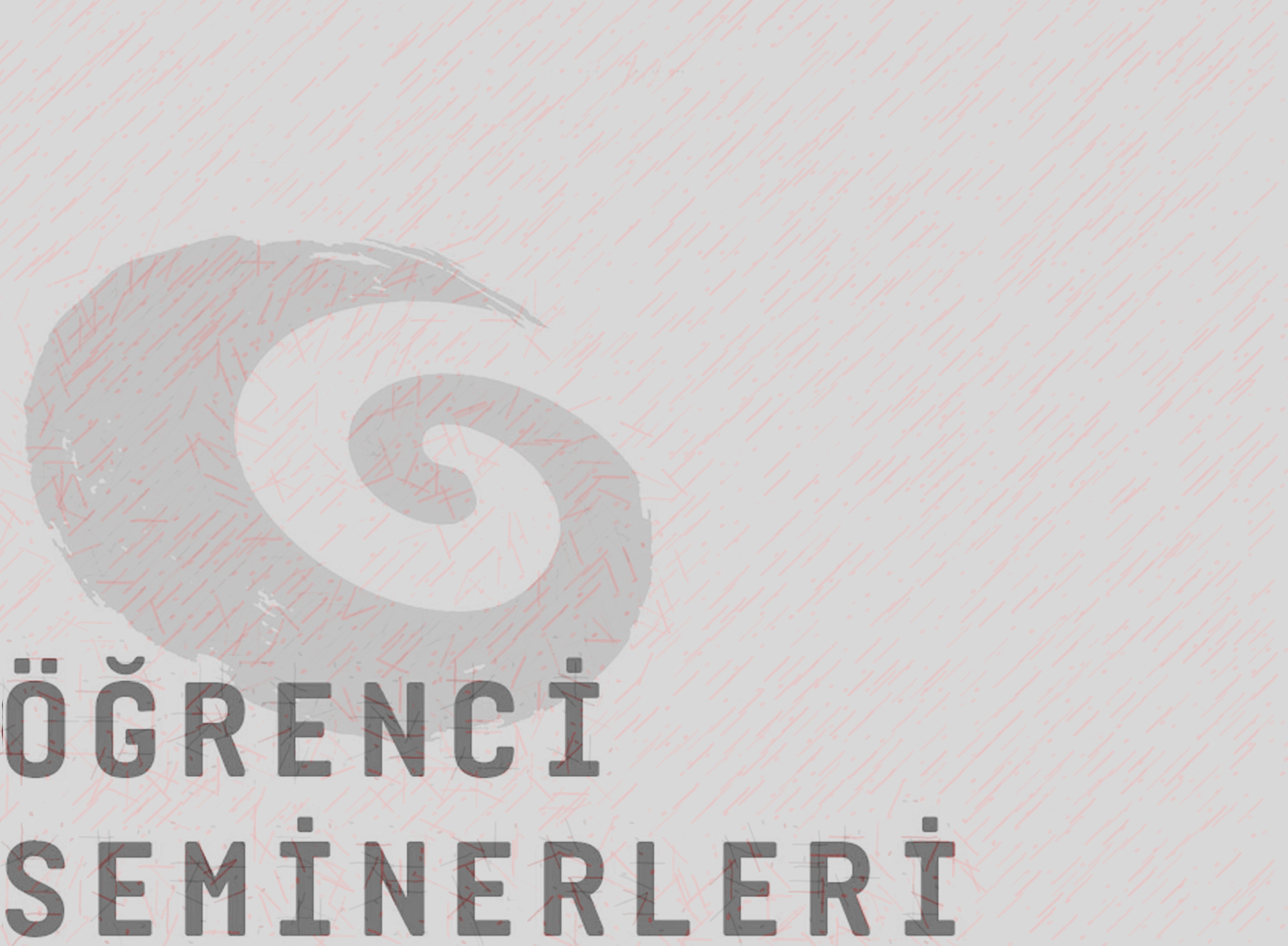 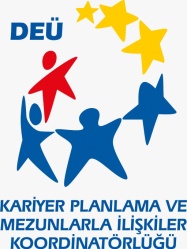 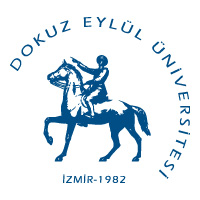 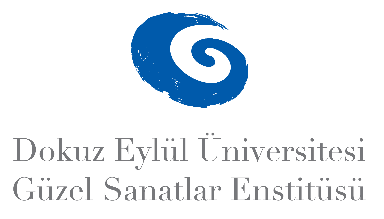 2024-2025 GÜZ YARIYILI LİSANSÜSTÜ ÖĞRENCİ SEMİNERLERİ
SANAT VE TASARIM ANASANAT DALI
Sanatta Yeterlik
Atakan ZERAFET
20. yy. Avangart Sanatında Tiyatro Müziğinde Yenilikçi Yaklaşımlar
Irmak TÜRKEKÖLE
Sanatsal Üretim Pratiğinde Bir Temsil Olarak Boşluk Kavramı
Dila Candan KATLAN
Tasarım Süreçlerinde Yapay Zeka Kullanımı: Image FX ve Freepik AI’nın İncelenmesi
Gülce Güzin UTKU             
Sanal Gerçeklik ile Satranç: Oyun Tasarımında Estetik - Stratejinin Buluşması ve  Etkin   Öğrenme
Tarih: 20. 12. 2024
Saat:14:00 -14:45
Yer: GSF Binası Derslik 1
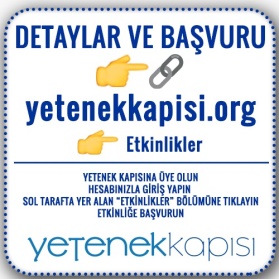